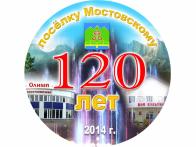 Карта краснодарского края
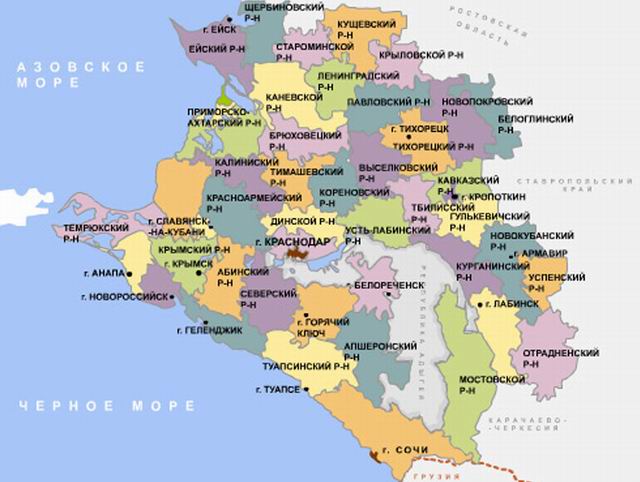 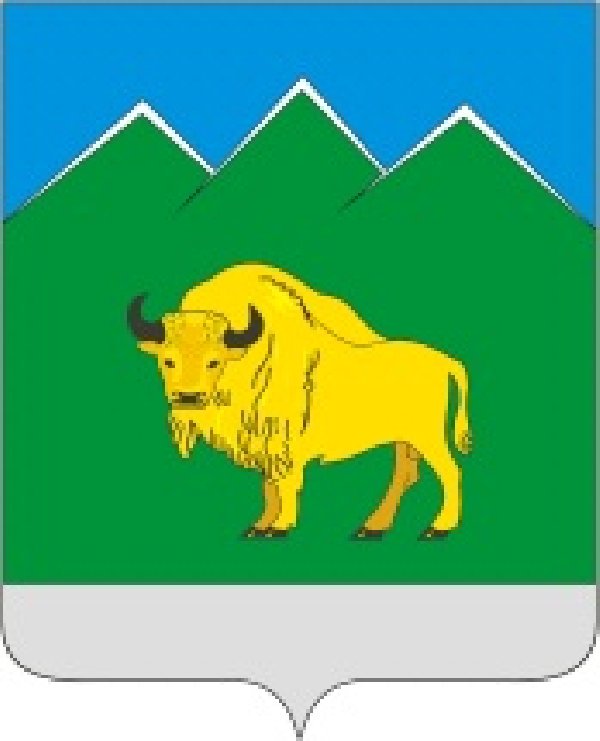 Герб Мостовского района
1 остановка
Площадь мира
Администрация поселка Мостовского
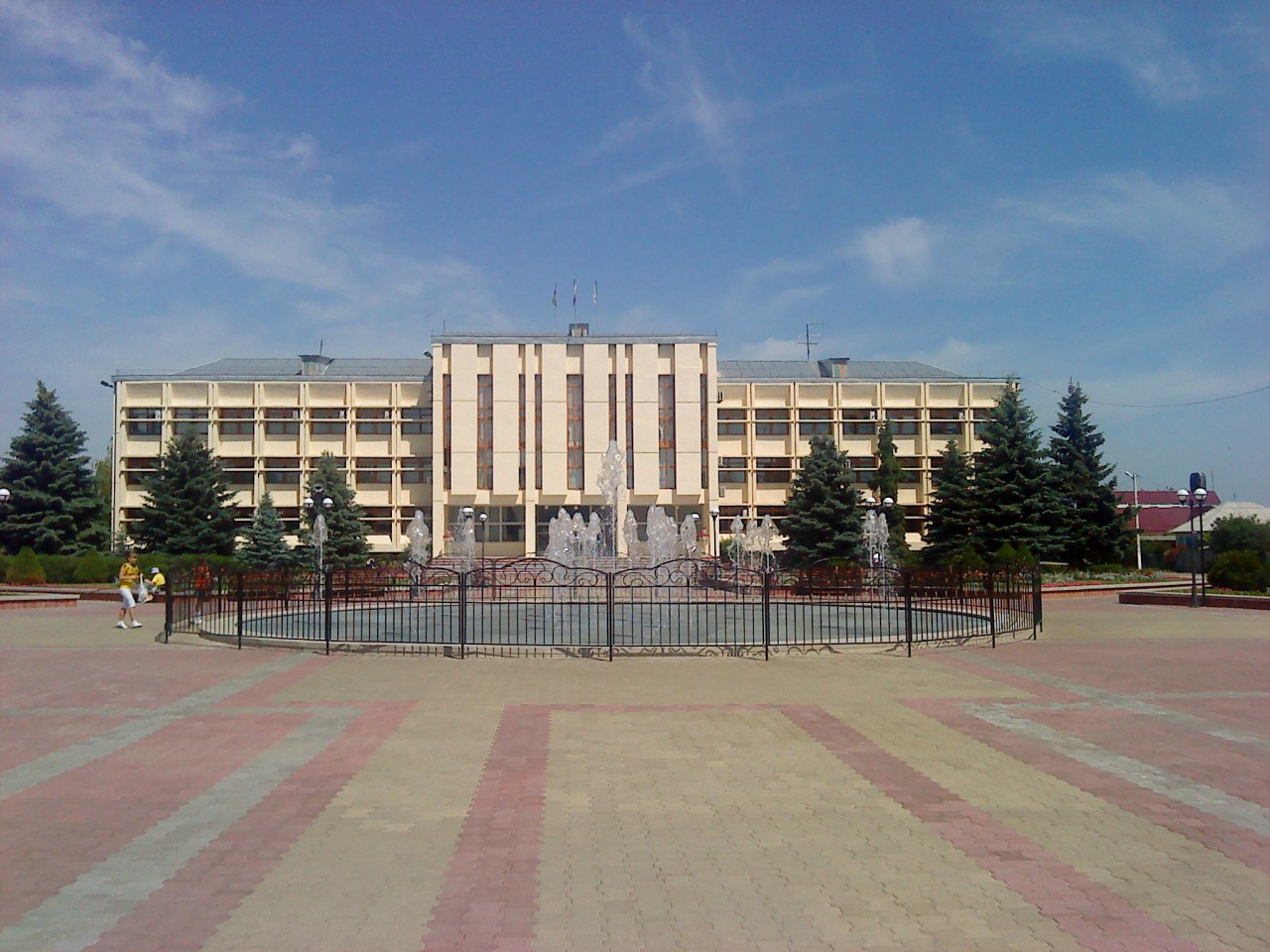 Школа искусств
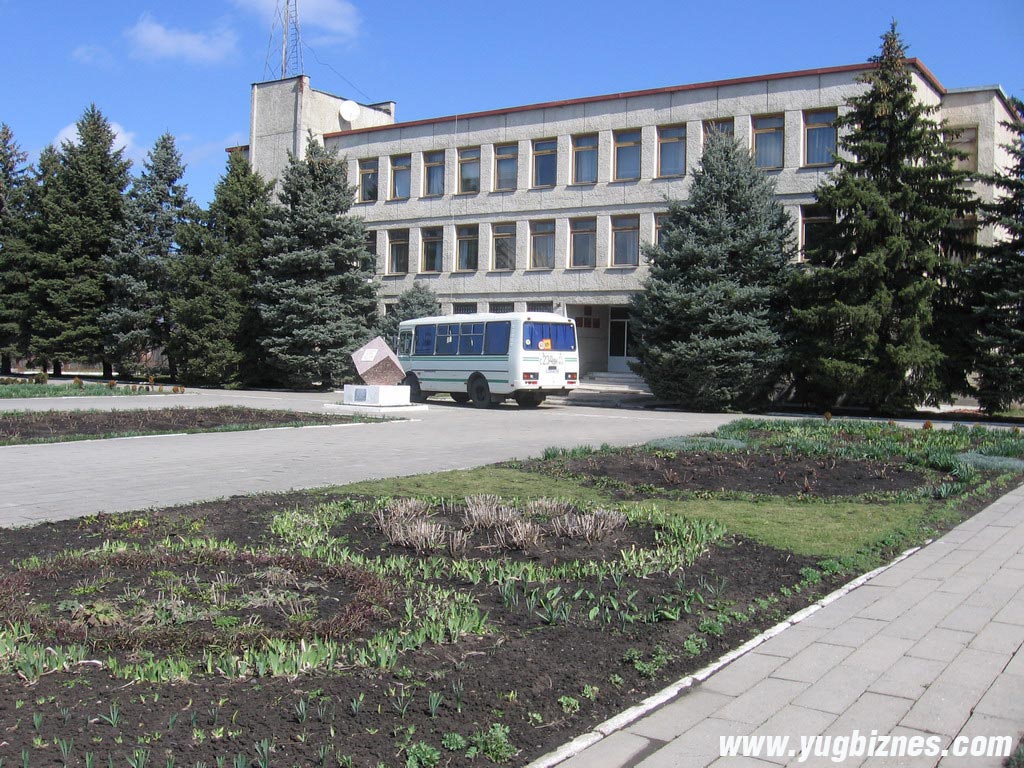 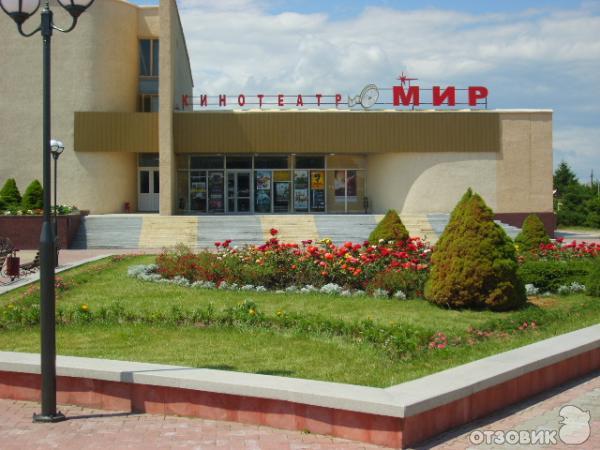 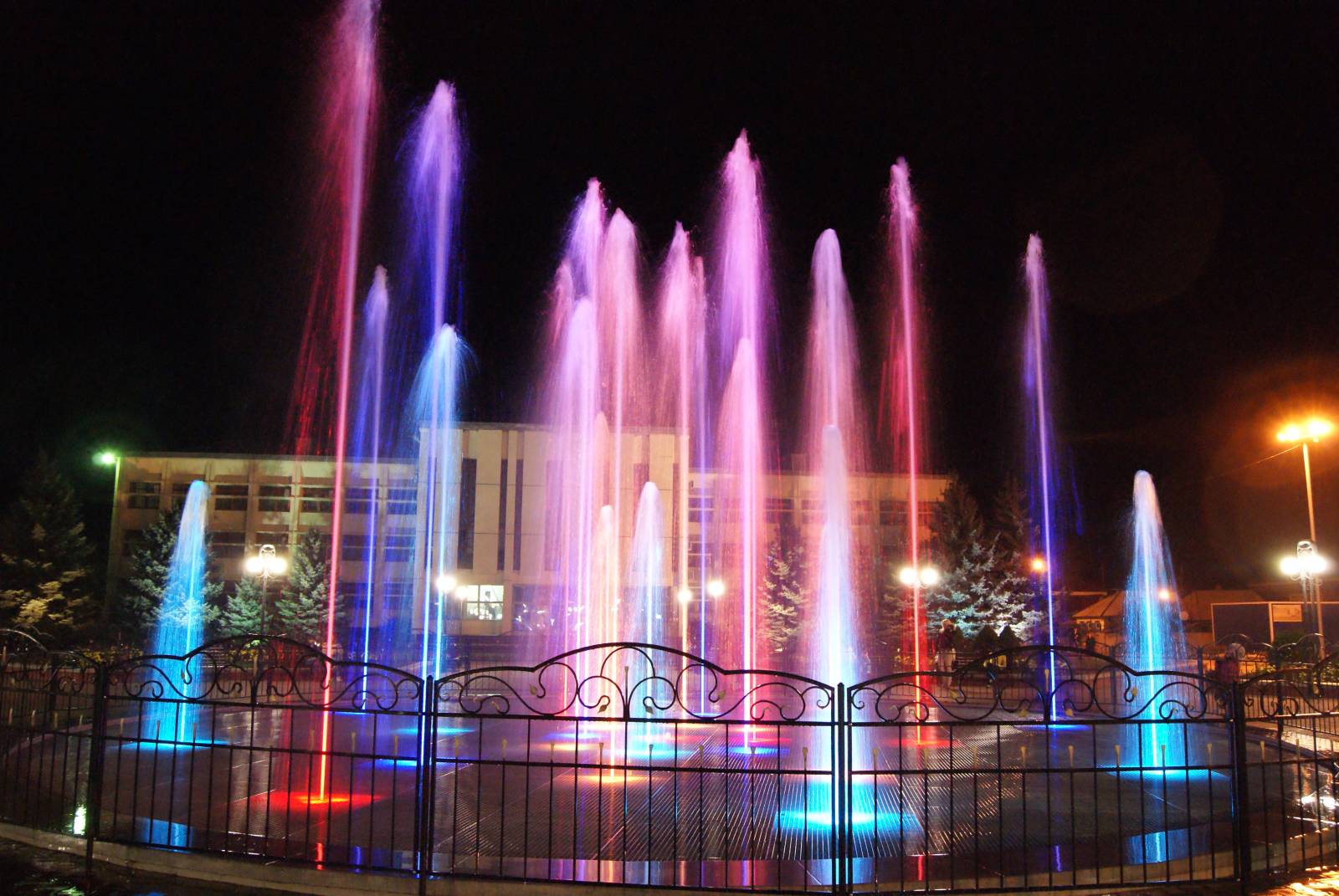 2 остановка
Парк Победы
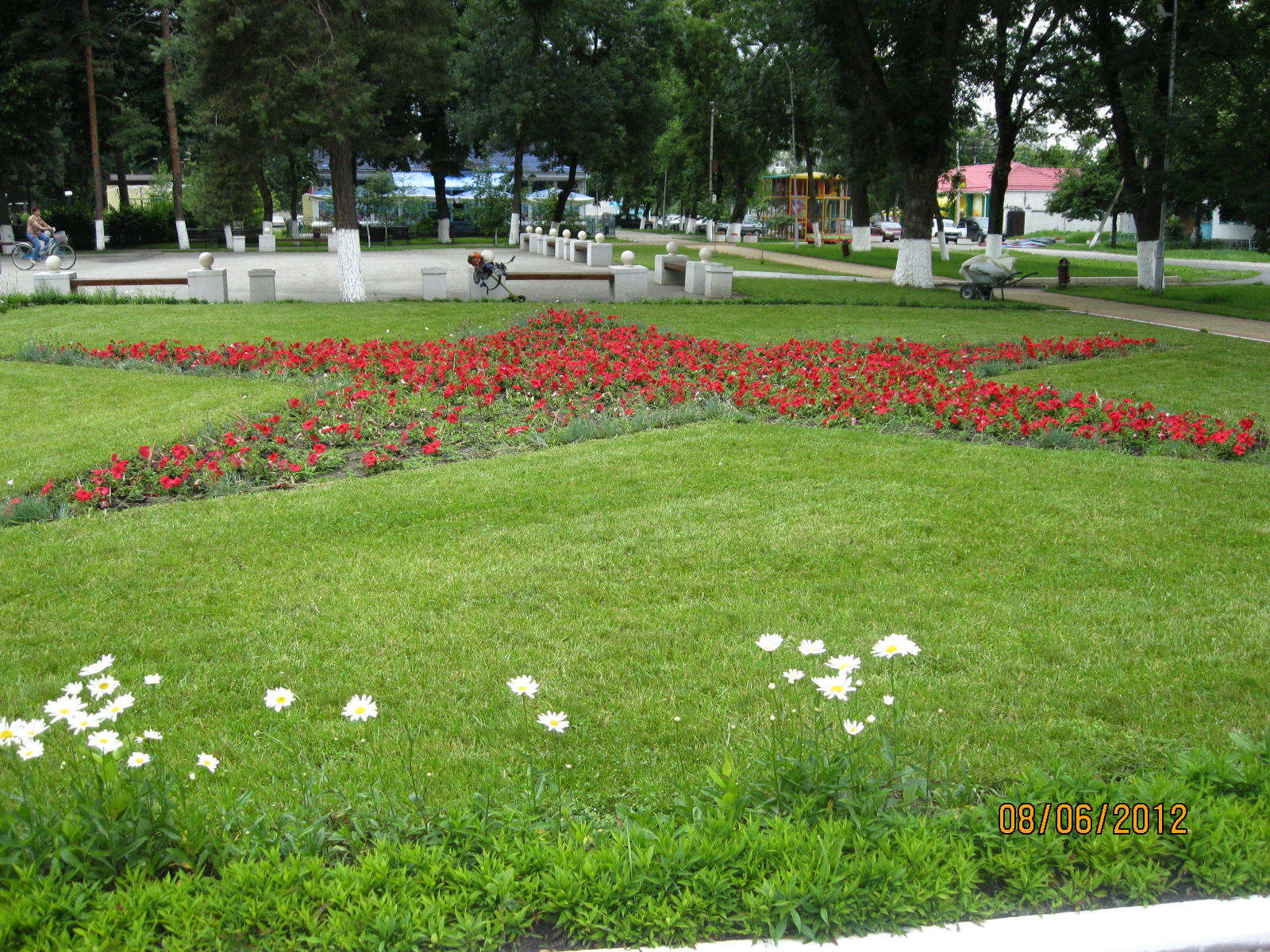 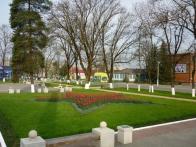 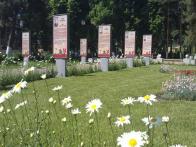 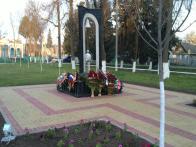 3 остановка
Святые места
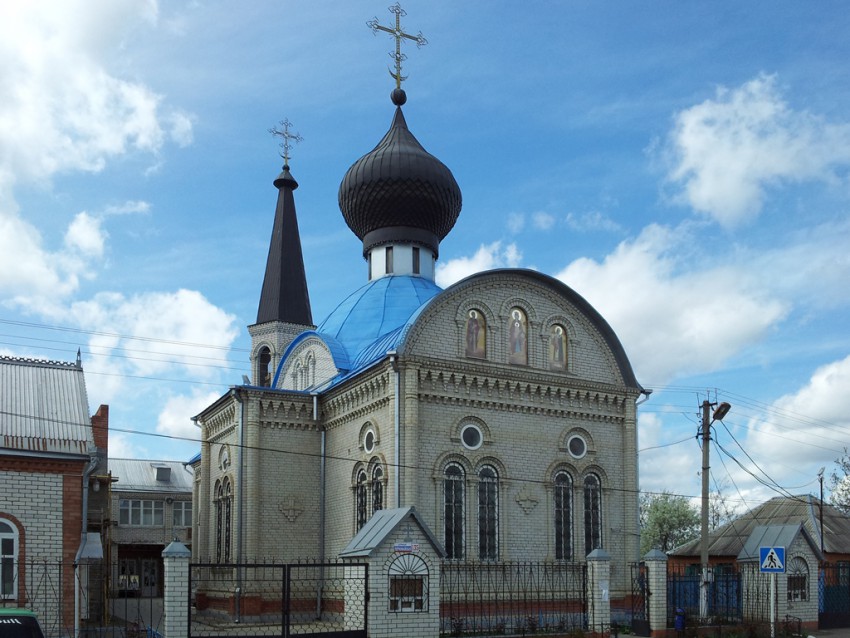 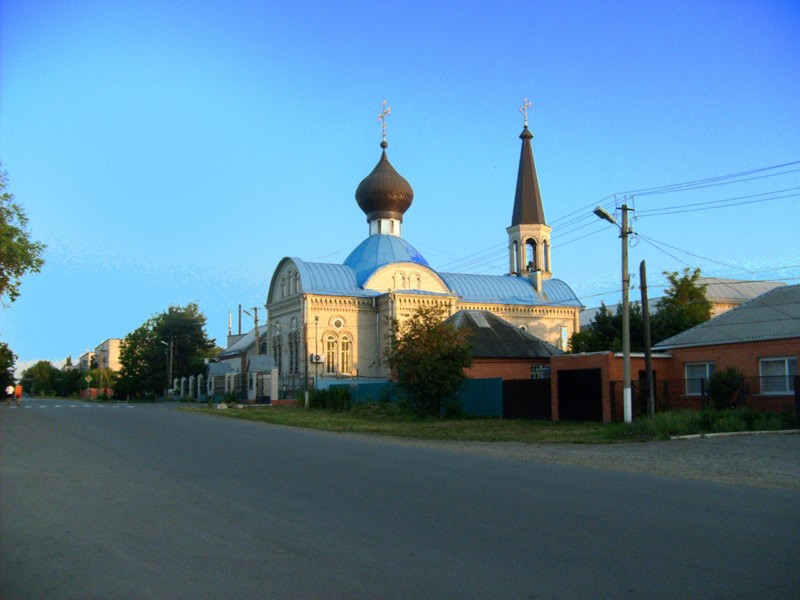 4 остановка
Культурно – досуговые 
места
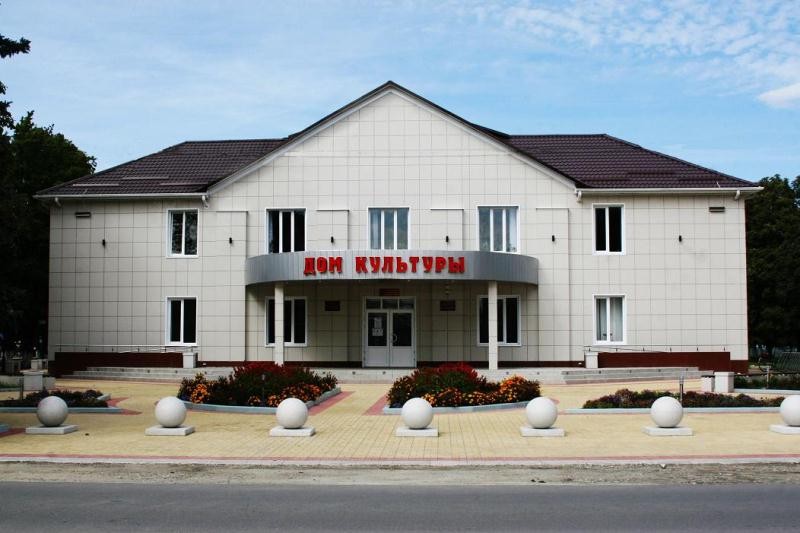 Детская площадка в парке Победы
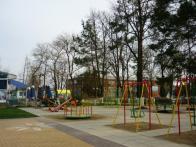 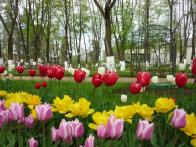 База отдыха «Хуторок»
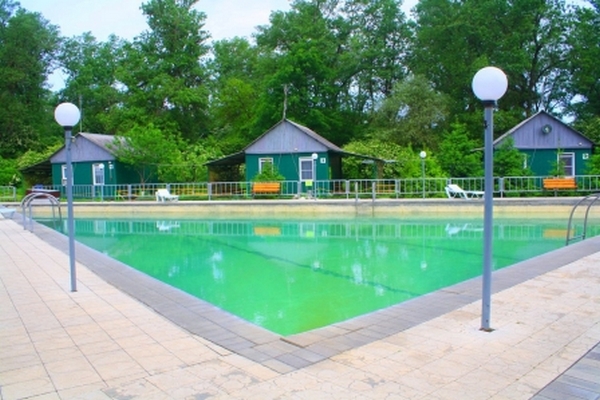 База отдыха «Аква-Вита»
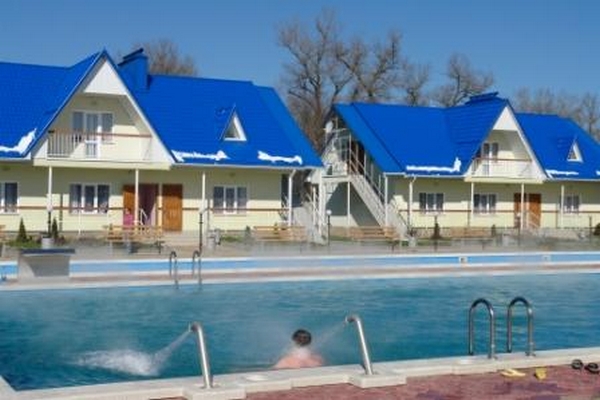 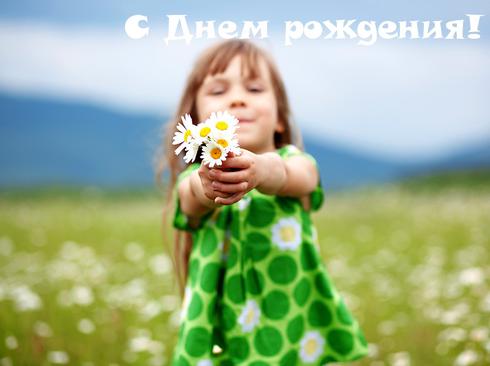